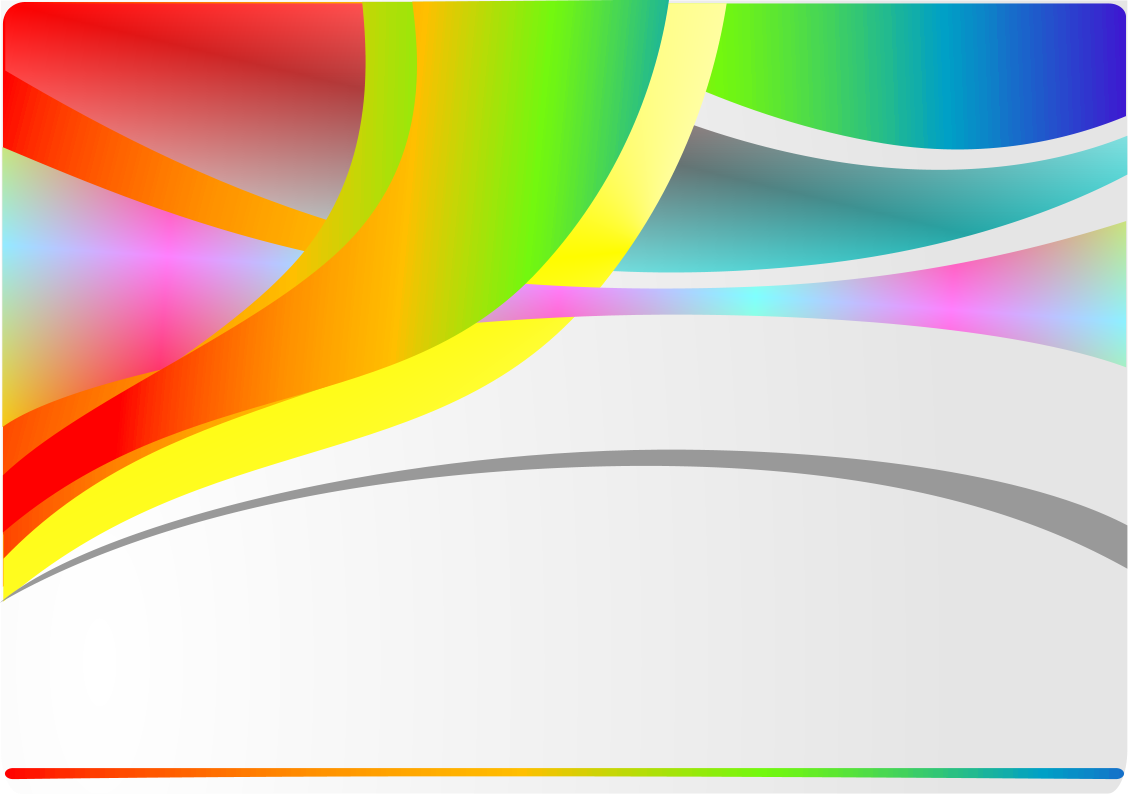 ПРОЕКТ УРОКА  ПО ТЕХНОЛОГИИ
Байкулова В.В. МОУ «СОШ № 53»
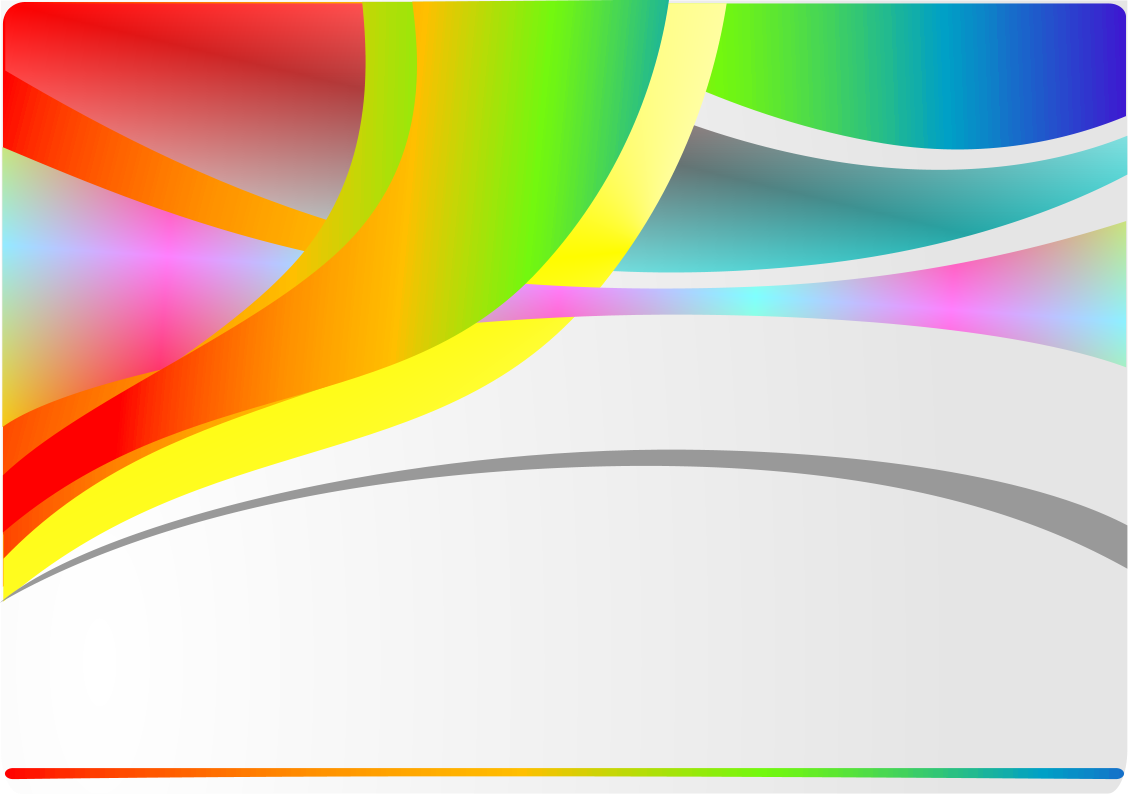 Предмет: «Технология»Направление: « Технология ведения дома».Раздел : «Кулинария».Тема : « Приготовление бутербродов».
Класс: 5 класс
Тип урока: комбинированный
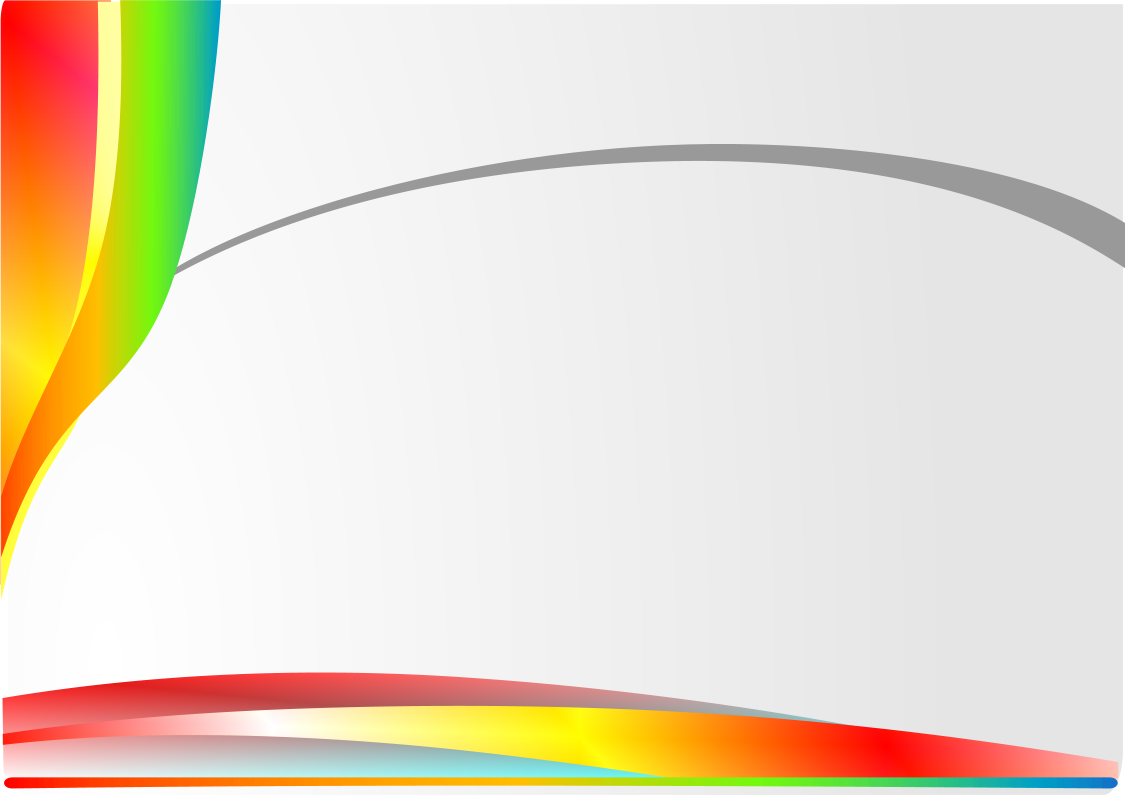 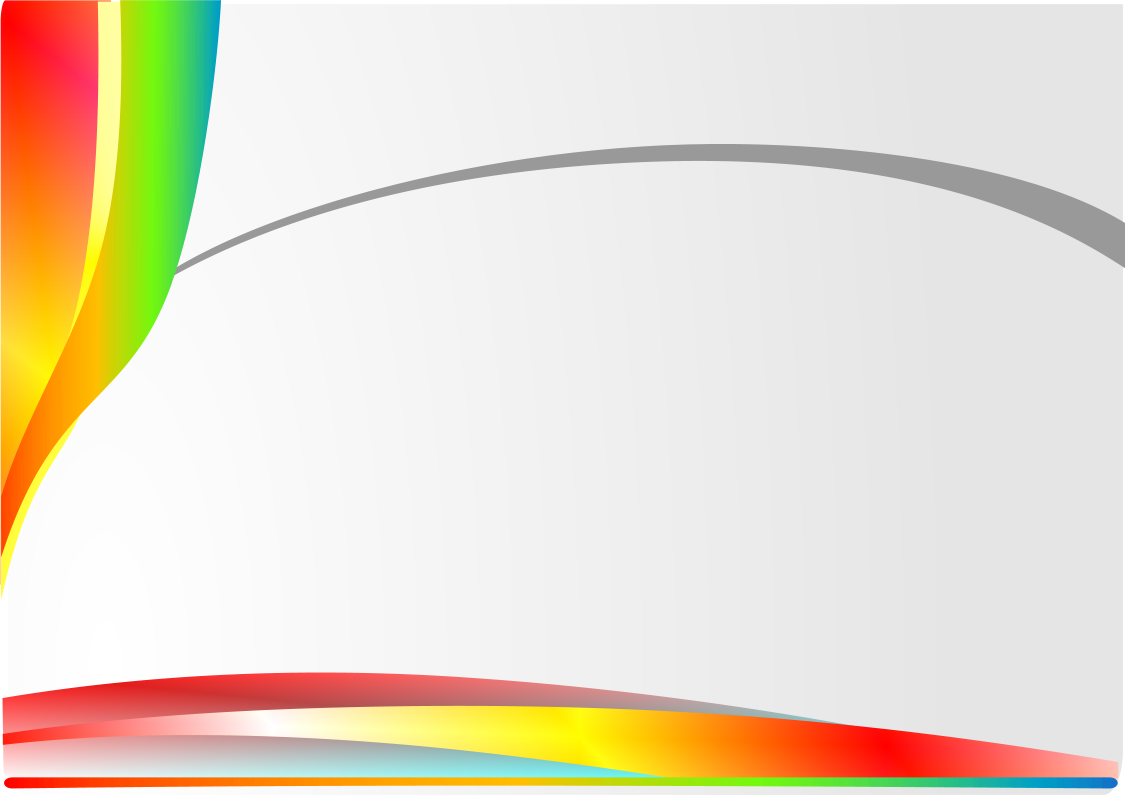 План урока
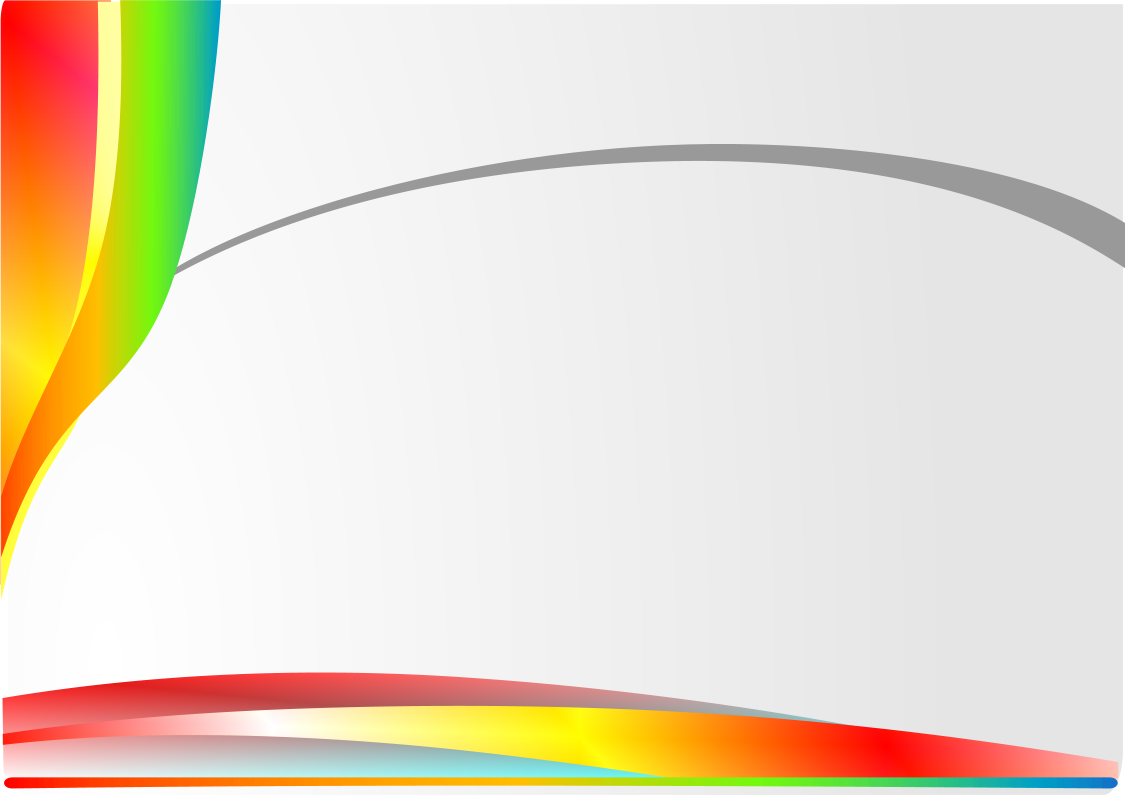 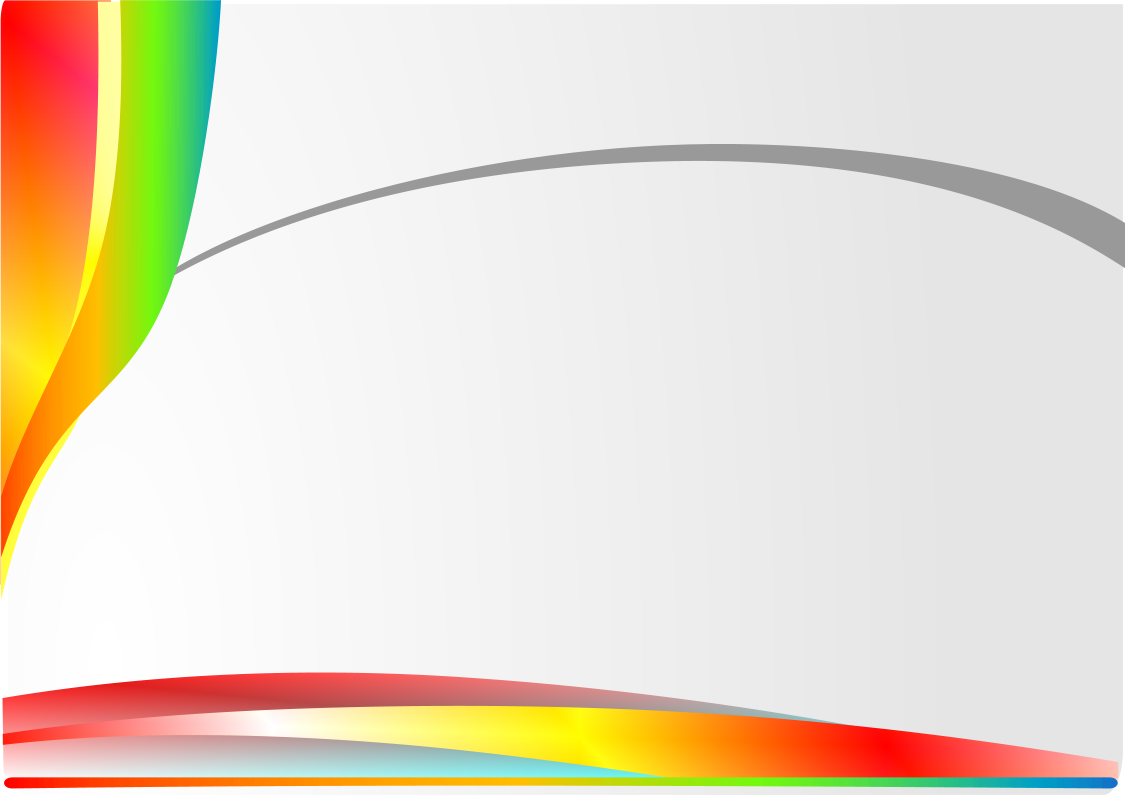 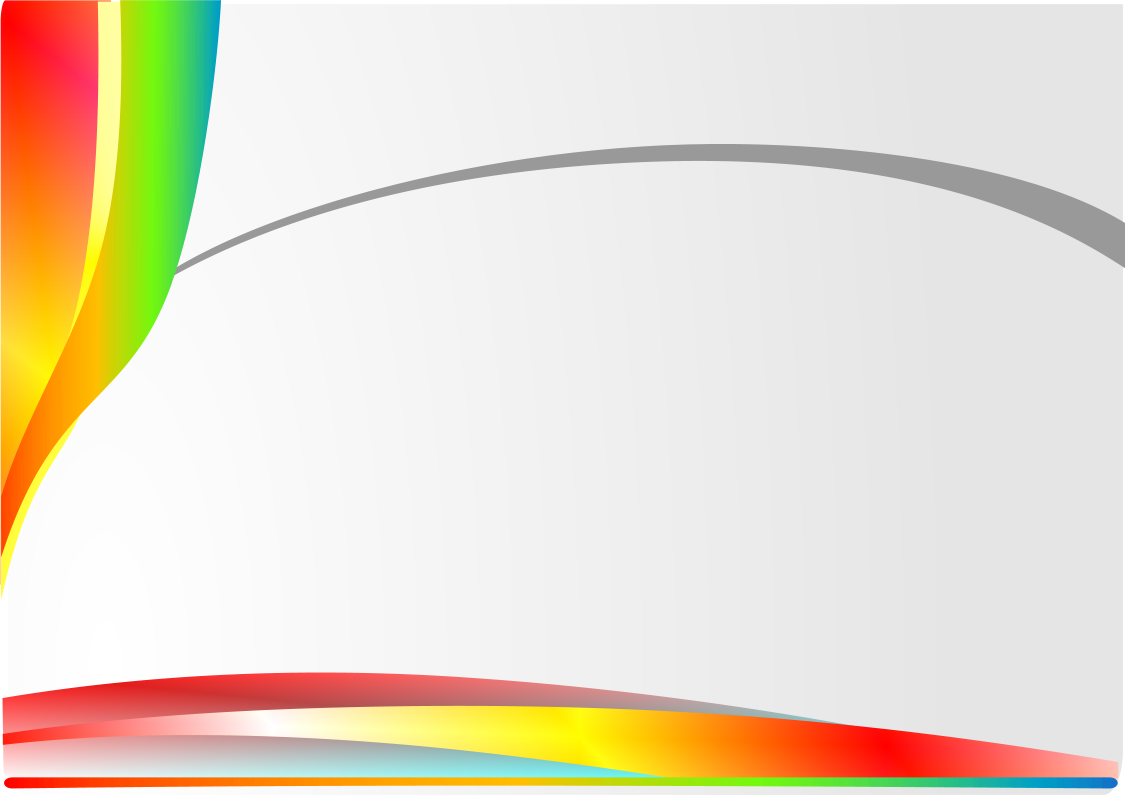 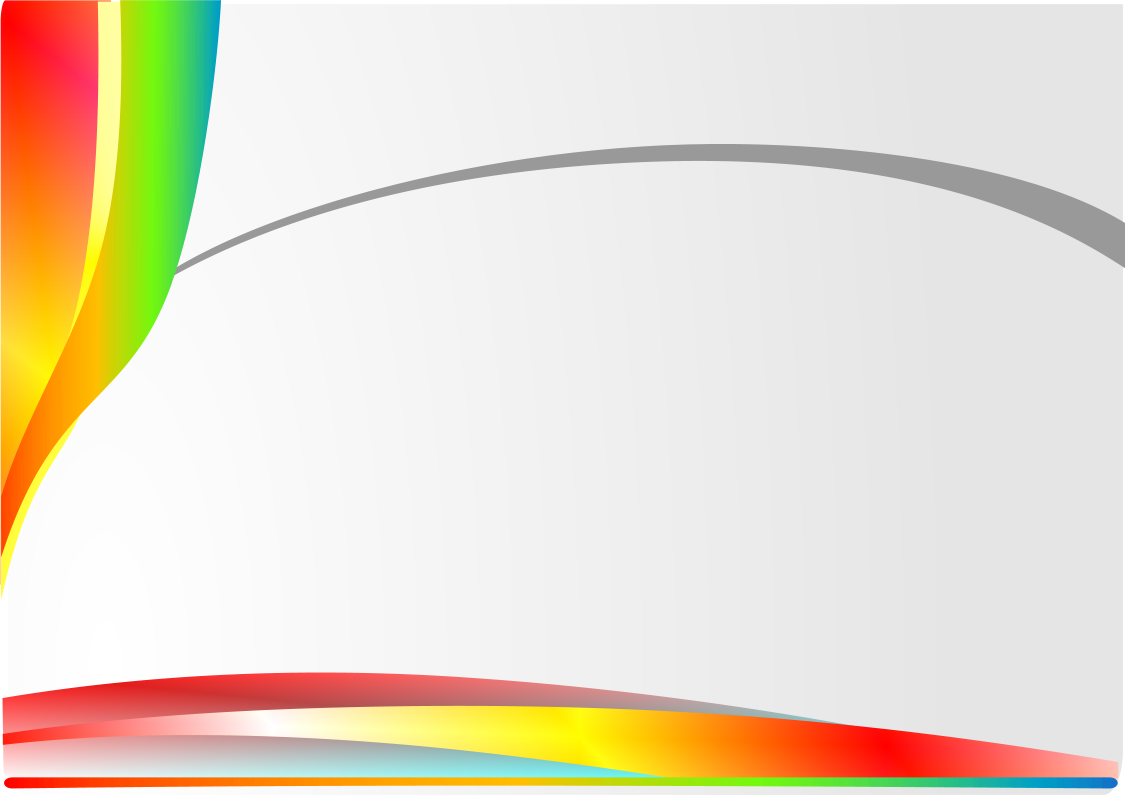 ПРИЛОЖЕНИ Е №1
     Критерии оценивания
1.Бутерброды должны быть приготовлены непосредственно перед подачей к столу.
2.Продукты , входящие в состав бутерброда , должны быть свежими.
3.Ломтик хлеба должен быть тонким 1 – 1.5 см.
4.Хлеб должен быть покрыт продуктами аккуратно.
5.Вкус ,цвет и запах бутерброда должен соответствовать качественным продуктам.
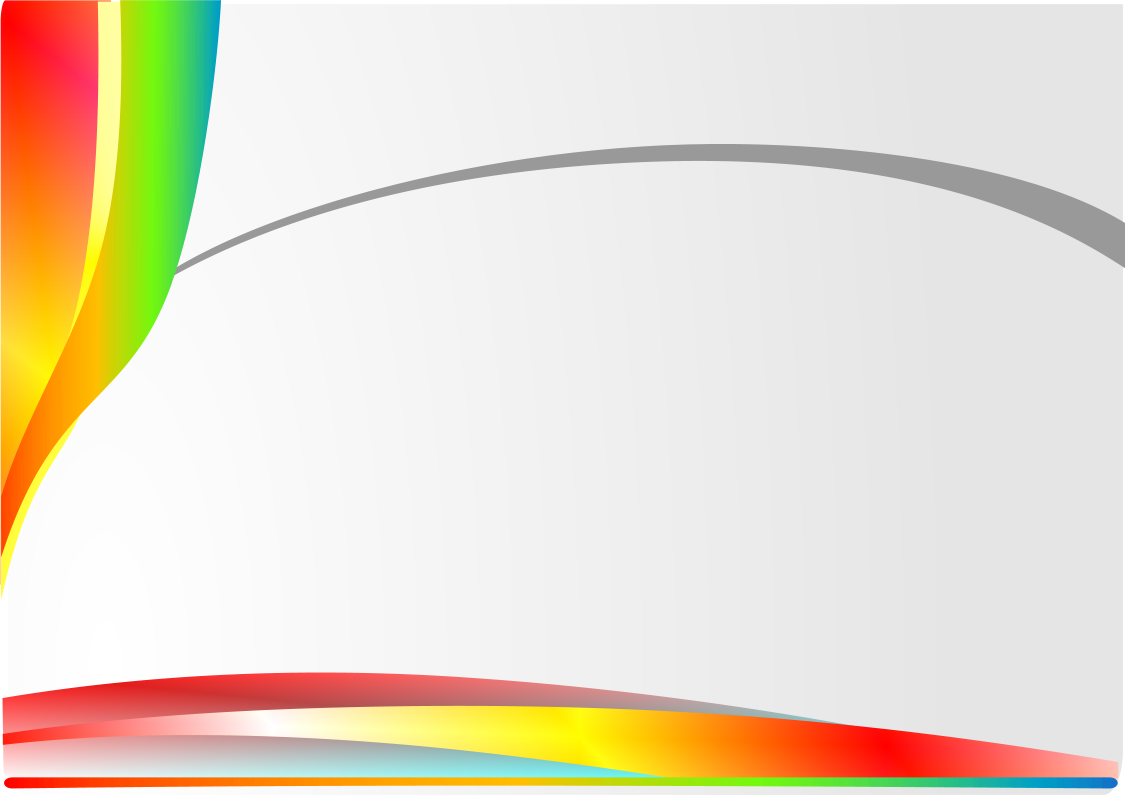 РЕЗУЛЬТАТ ТРУДА
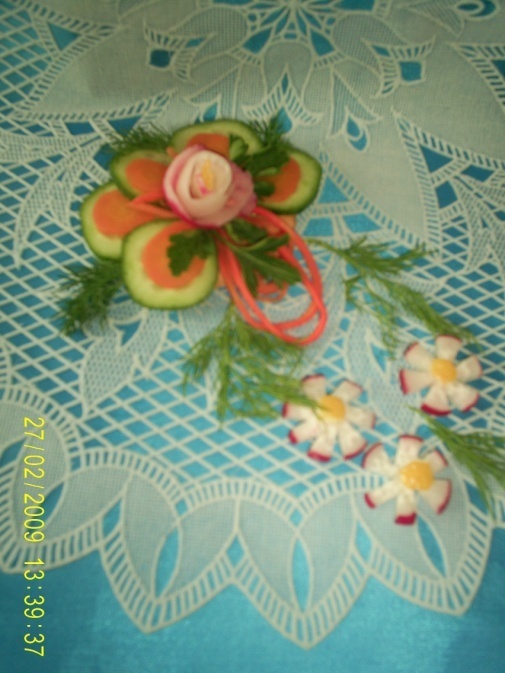 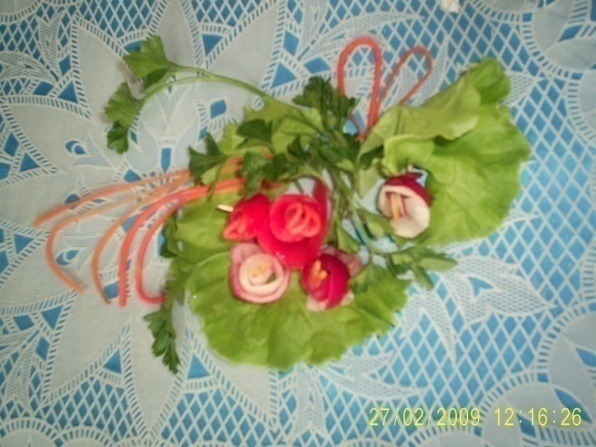 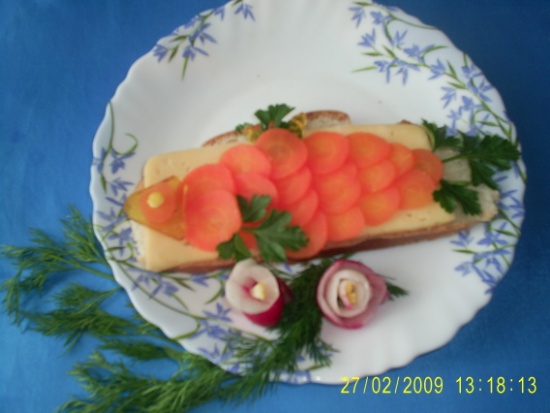